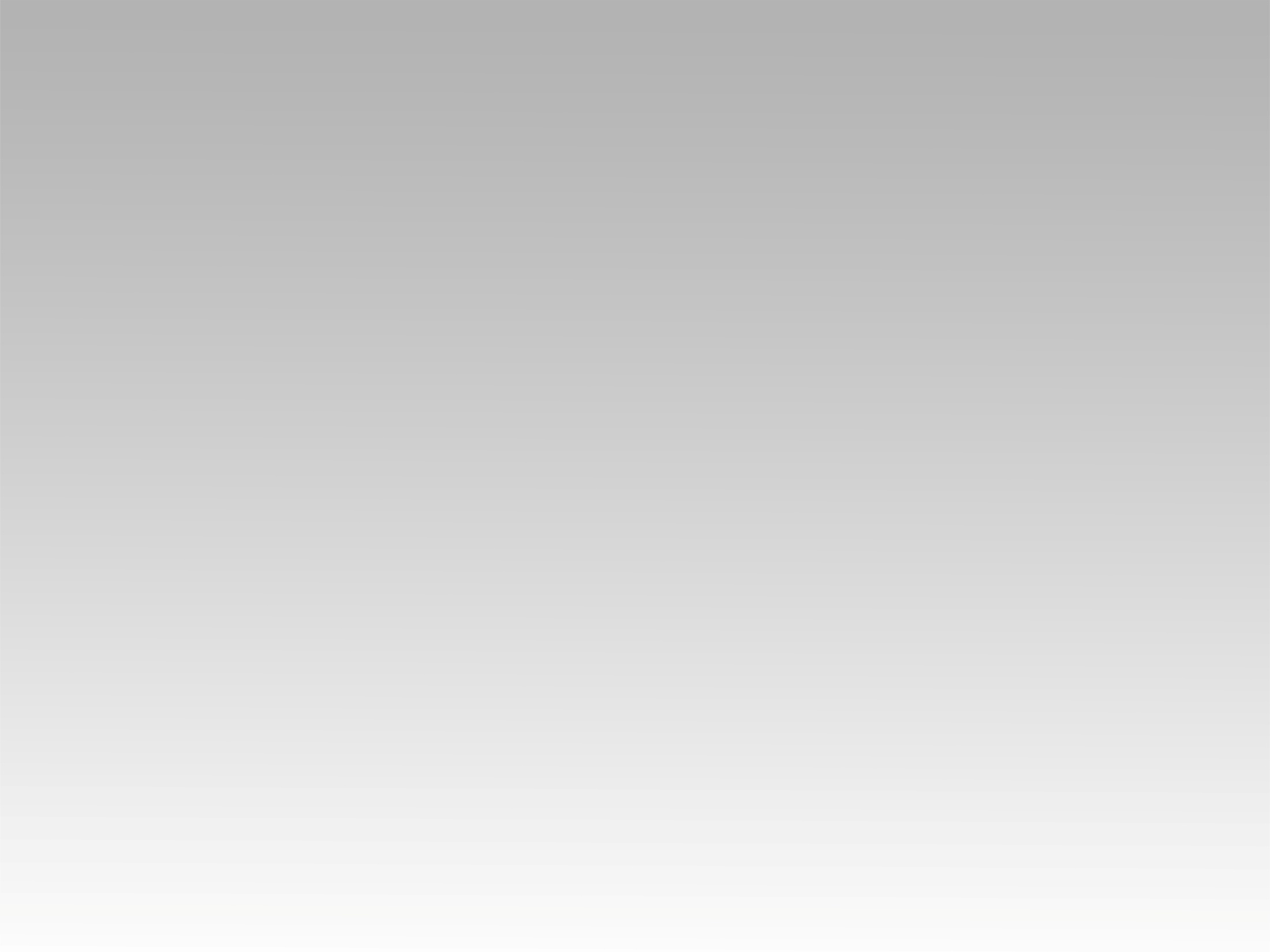 ترنيمة 
ها صلاتي يا أهلي وأحبابي
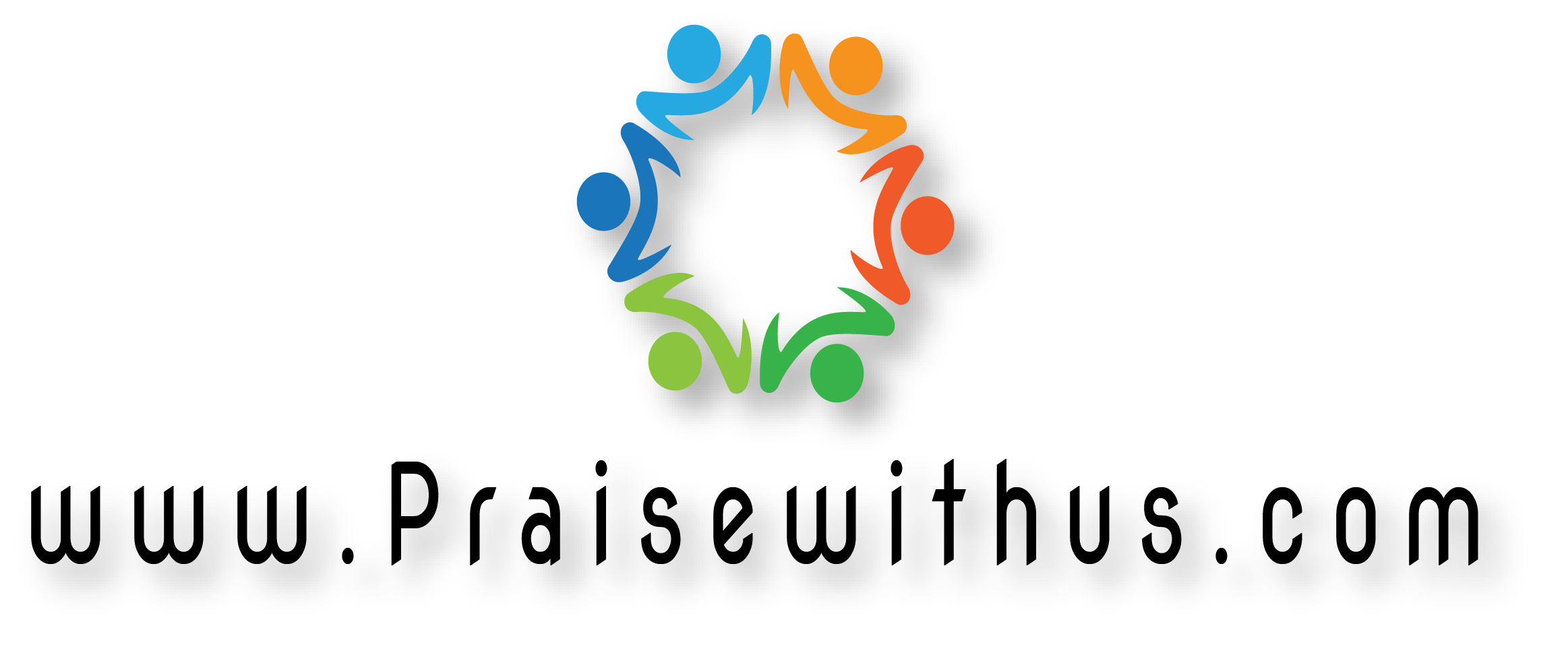 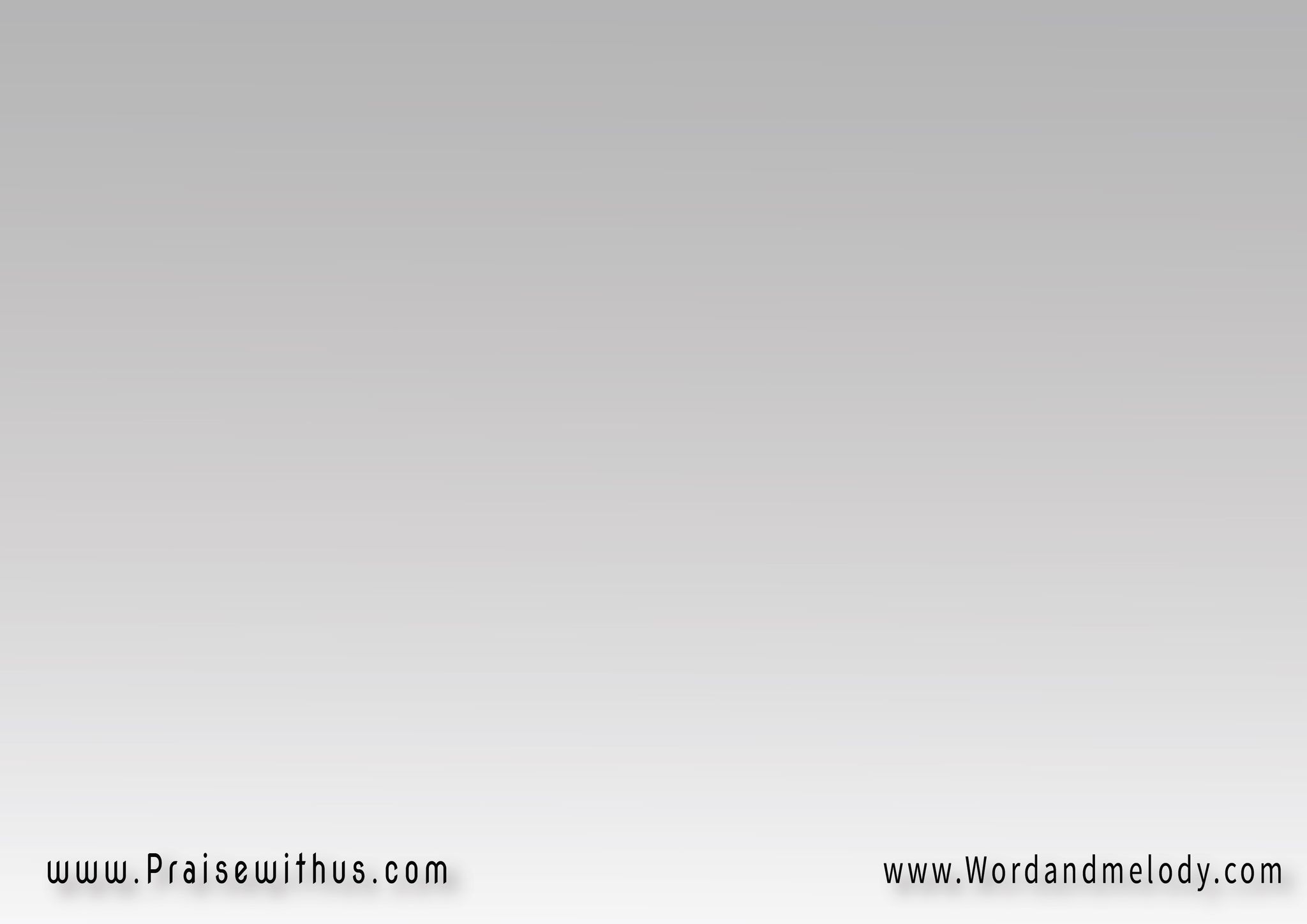 القرار:  
 ها صلاتي يا أهلي وأحبابي 
أن تجدوا خلاصًا في إلهيفتعالوا إلى ذاك الفادي 
من خلص نفسي وفداني
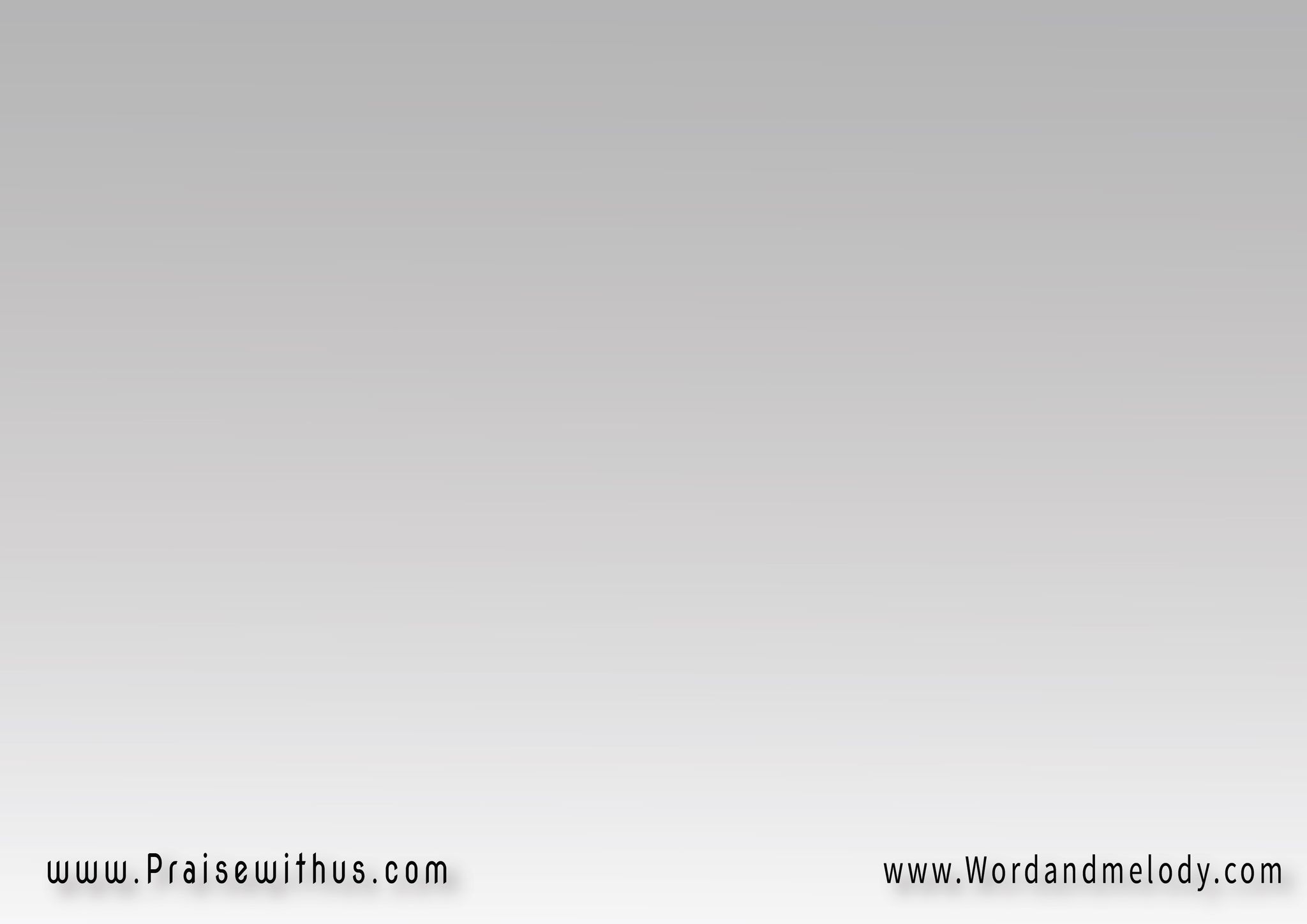 1- 
إليكم أعلن أحبابي 
أنا أحيا الآن في ضمانفيا أبي ويا أمي وإخواني 
قد مات يسوع وفداني
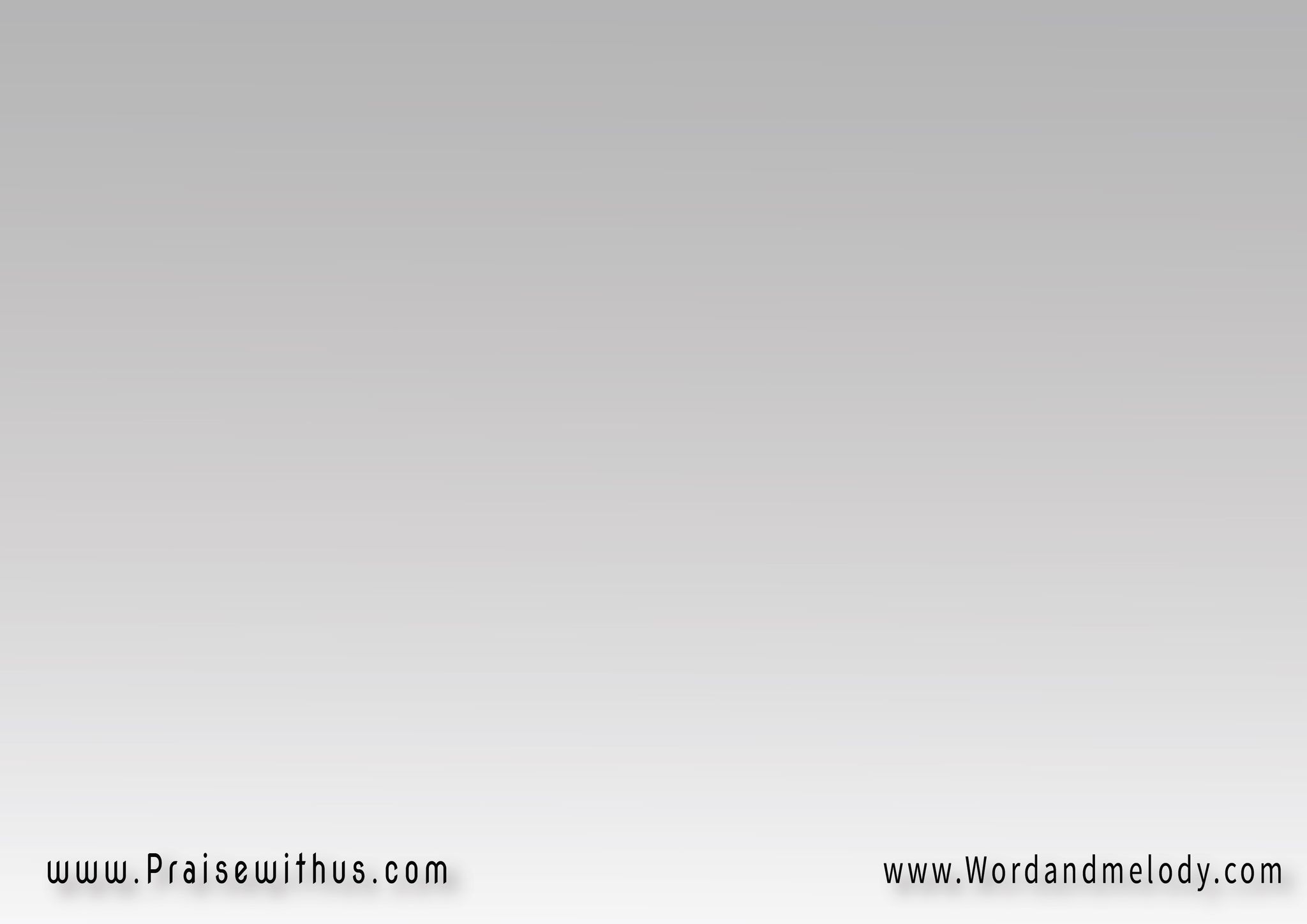 القرار:  
 ها صلاتي يا أهلي وأحبابي 
أن تجدوا خلاصًا في إلهيفتعالوا إلى ذاك الفادي 
من خلص نفسي وفداني
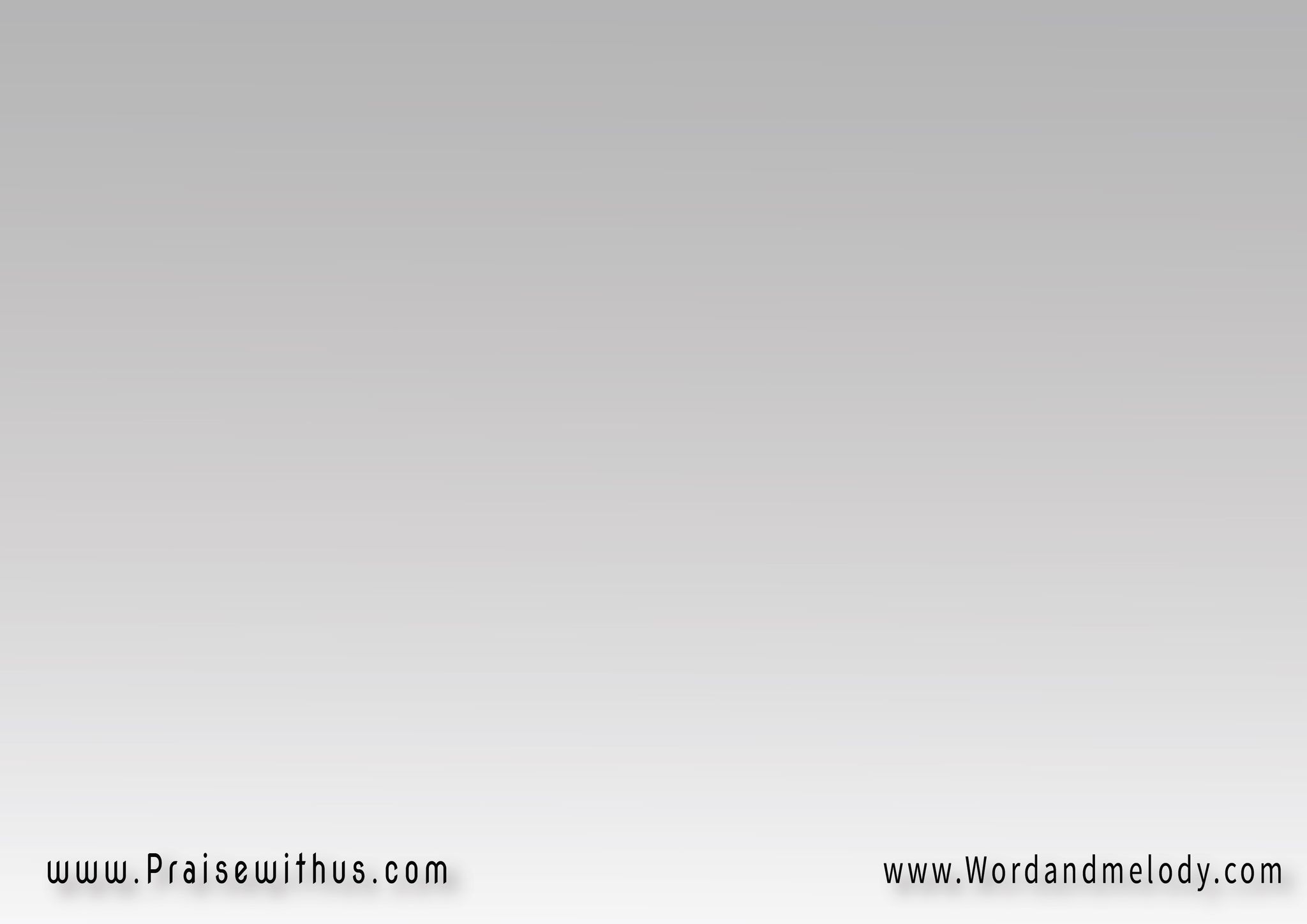 2- 
أسامح سوء الكلمات 
وأغفر كل الإهاناتمثلما غفرت زلاتي 
وسامحني يسوع أنا الخاطئ
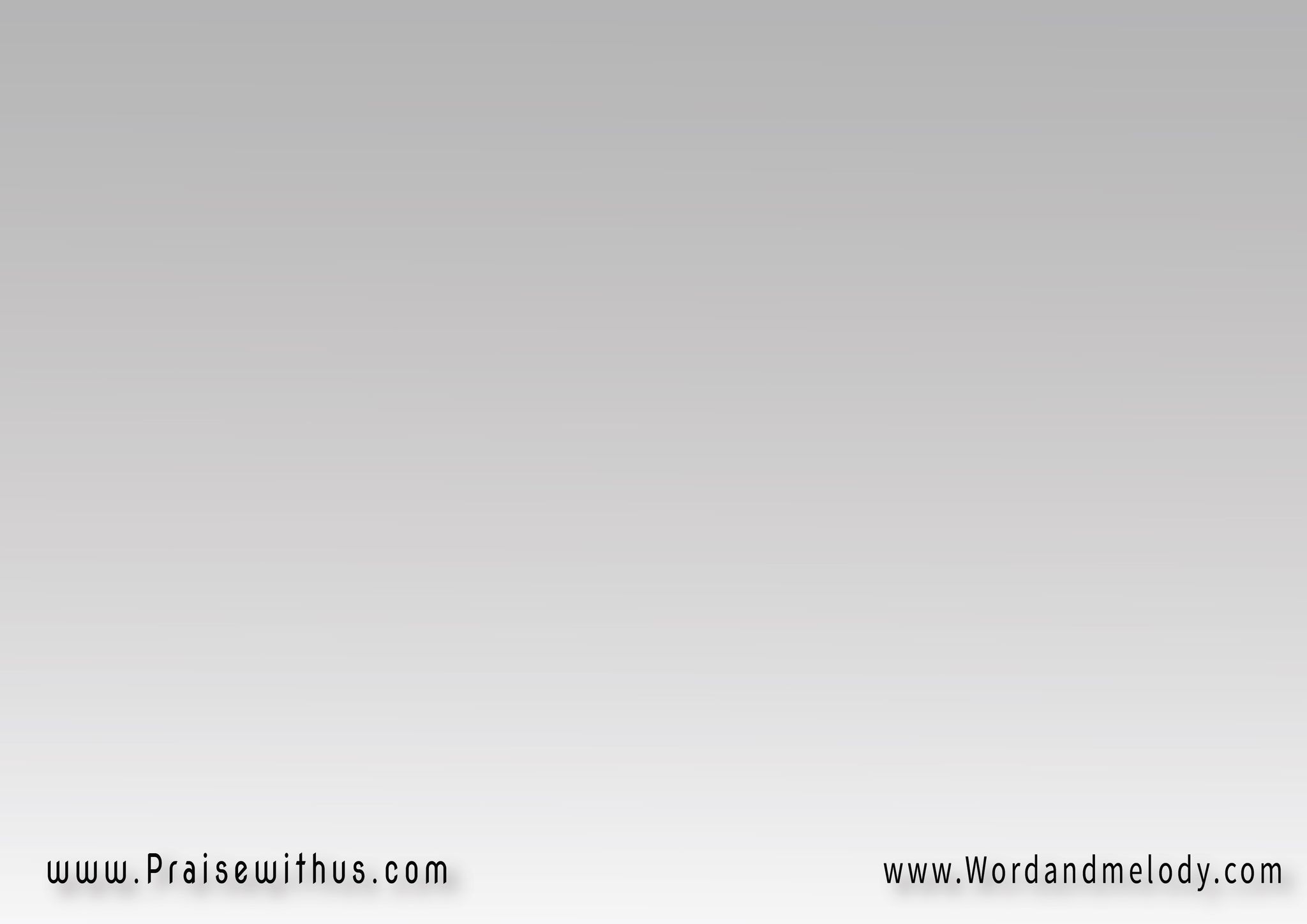 القرار:  
 ها صلاتي يا أهلي وأحبابي 
أن تجدوا خلاصًا في إلهيفتعالوا إلى ذاك الفادي 
من خلص نفسي وفداني
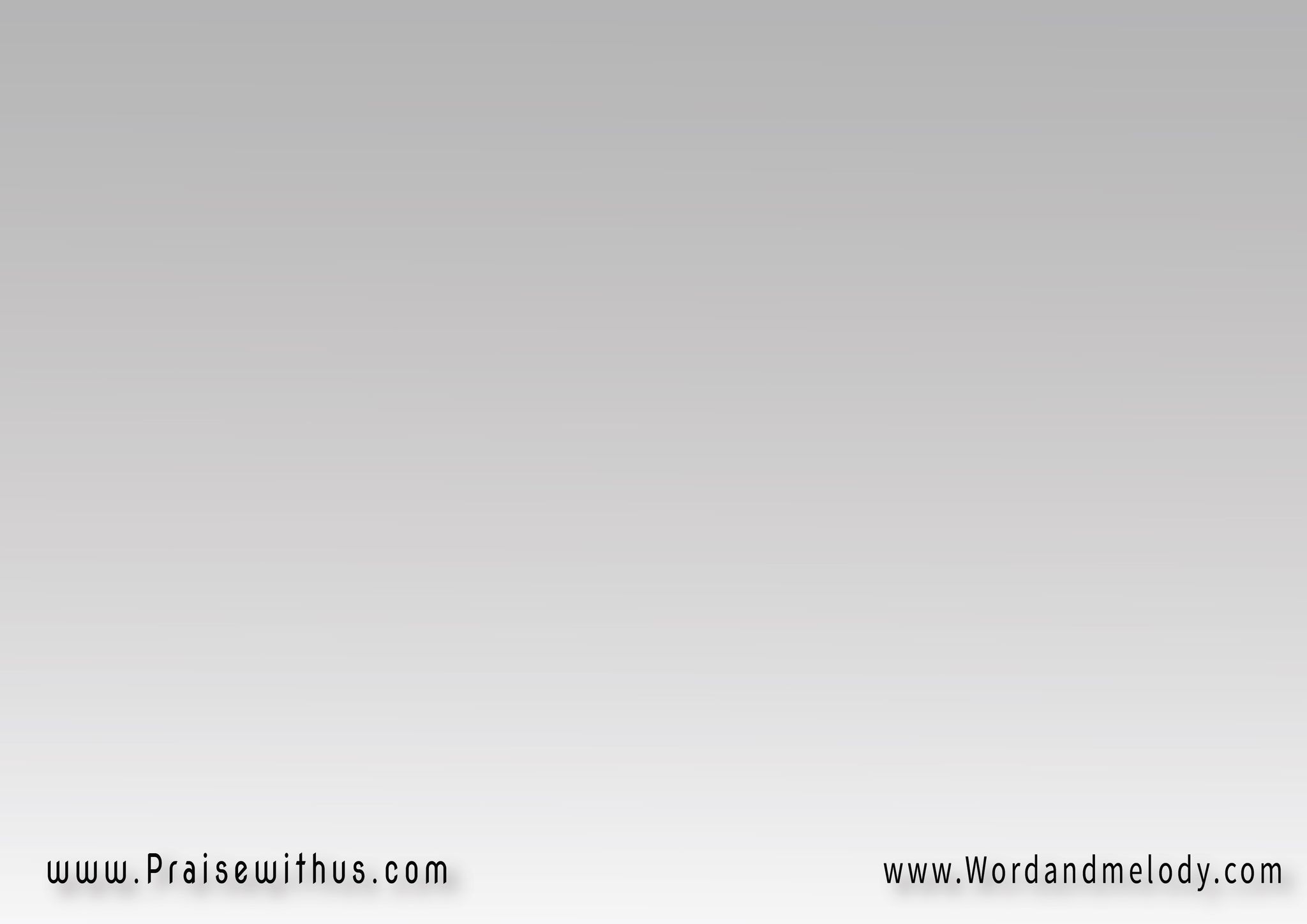 3- 
لا تبكي يا أمي من أجلي 
أنا لم أنساك ولا أهليبل أتبع من ترك لأجلي 
المجد ومات هنا بدلي
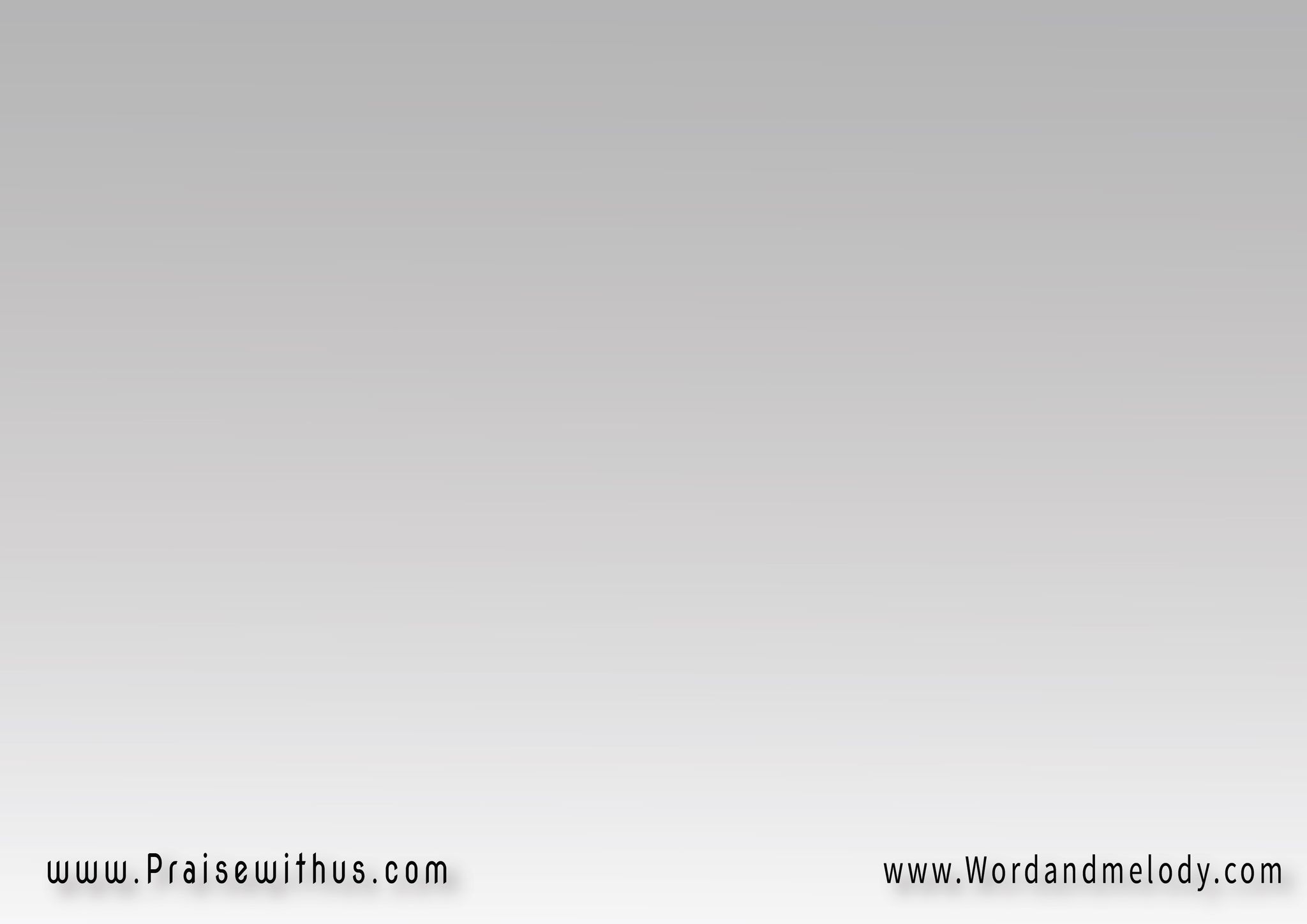 القرار:  
 ها صلاتي يا أهلي وأحبابي 
أن تجدوا خلاصًا في إلهيفتعالوا إلى ذاك الفادي 
من خلص نفسي وفداني
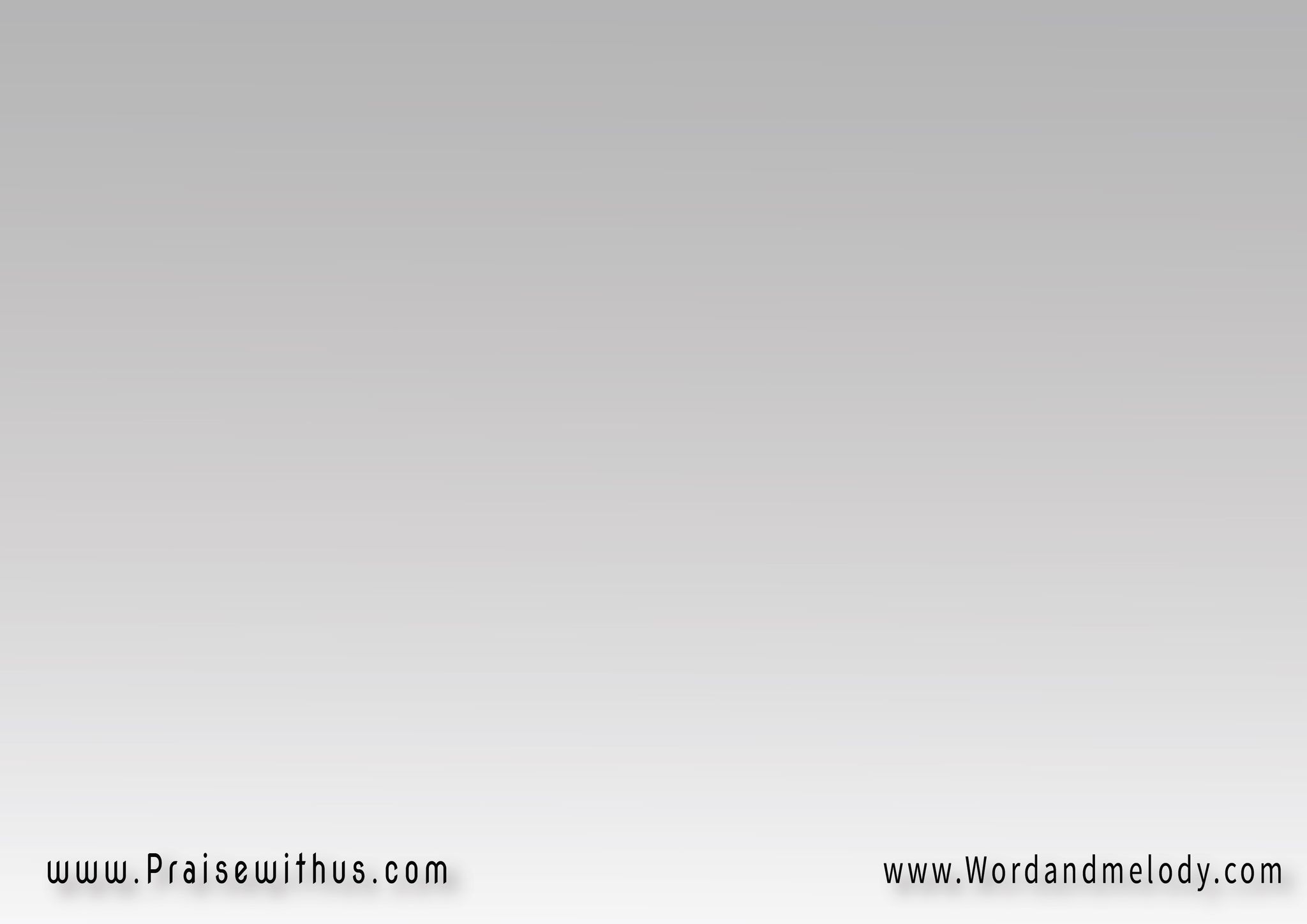 4- 
 لم أنكر أصلي أو فصلي ولست بخائن يا بلديبل أسعى إلى وطن أبدي 
هو أبقى من كل الأرض
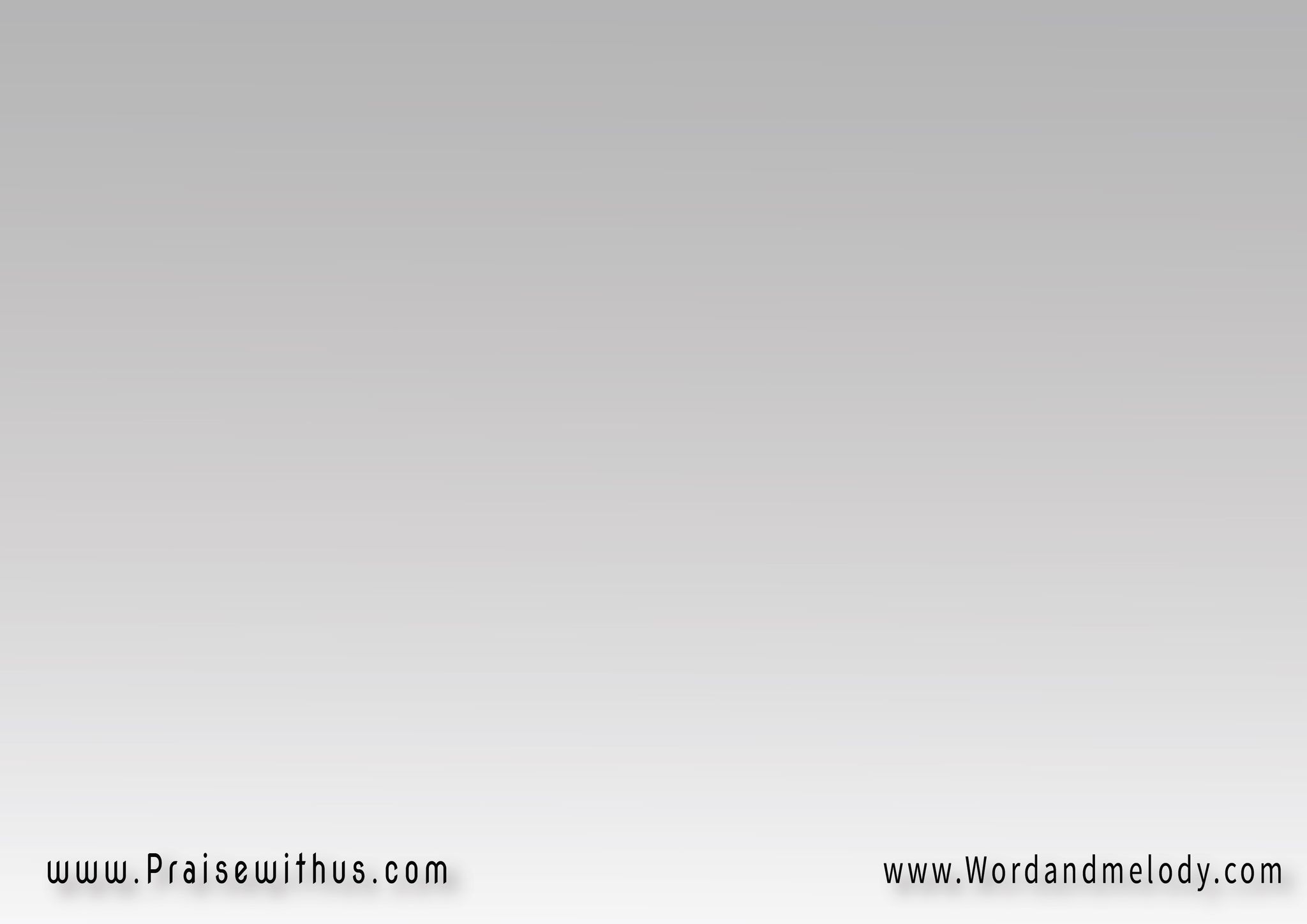 القرار:  
 ها صلاتي يا أهلي وأحبابي 
أن تجدوا خلاصًا في إلهيفتعالوا إلى ذاك الفادي 
من خلص نفسي وفداني
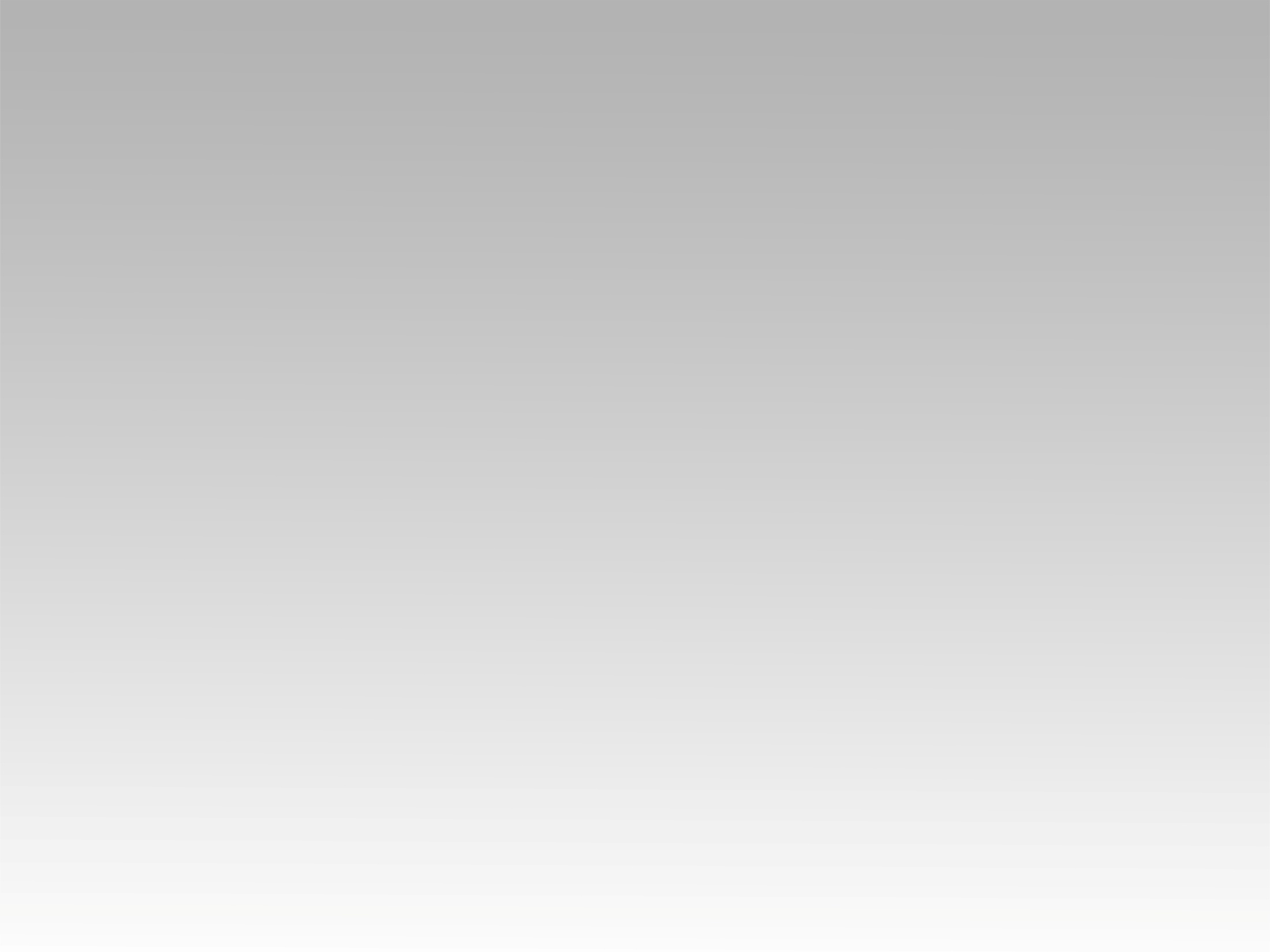 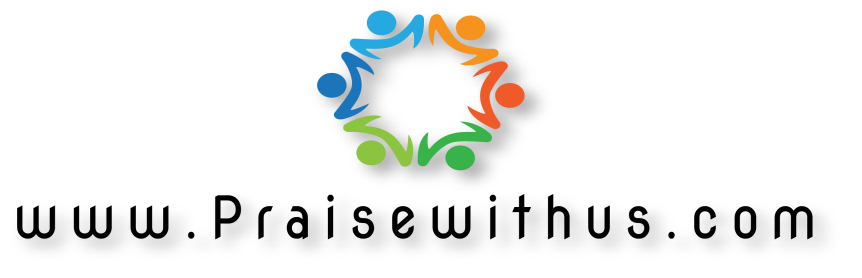